Boje Slides for SESSION 2The BEFORE Antenarrative Process AND Principle 2 ‘Already There’and Preview of Session 3
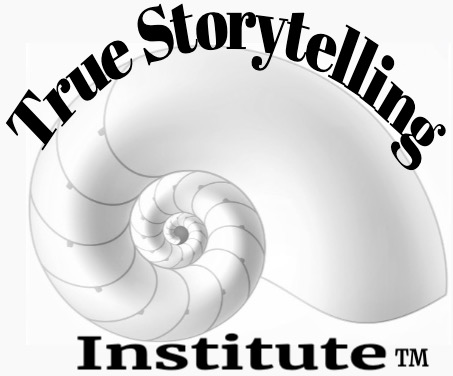 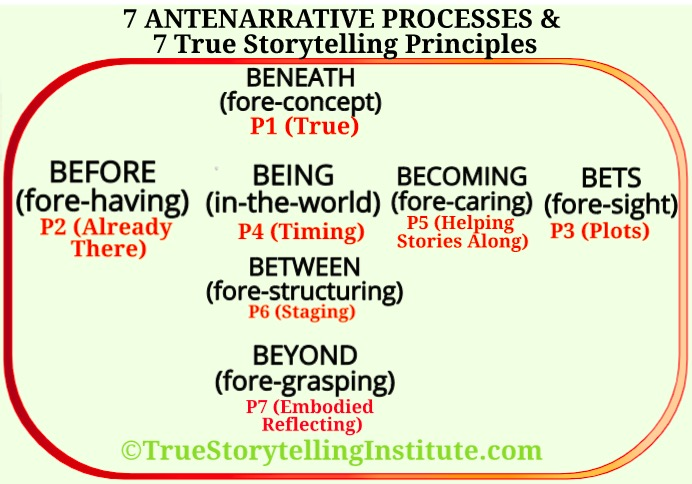 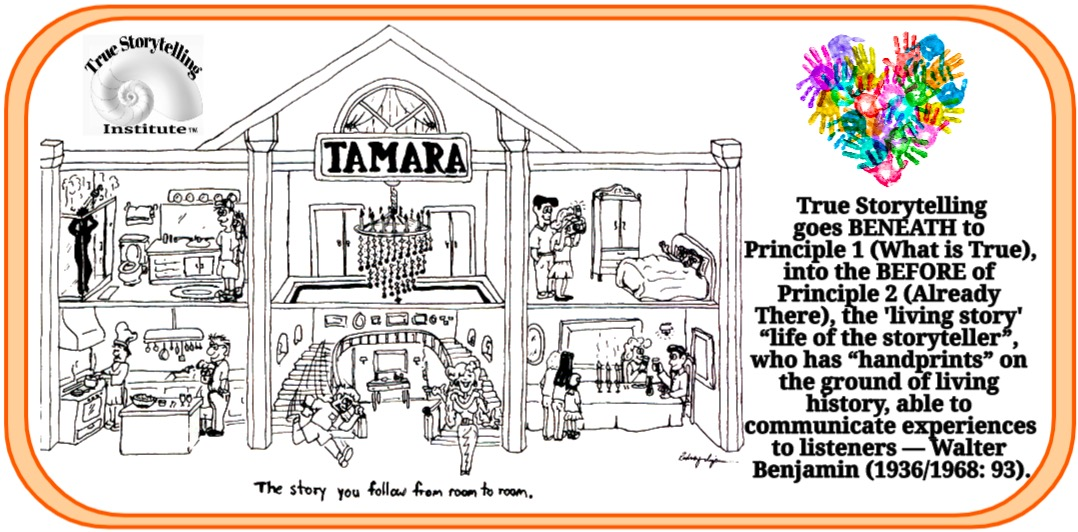 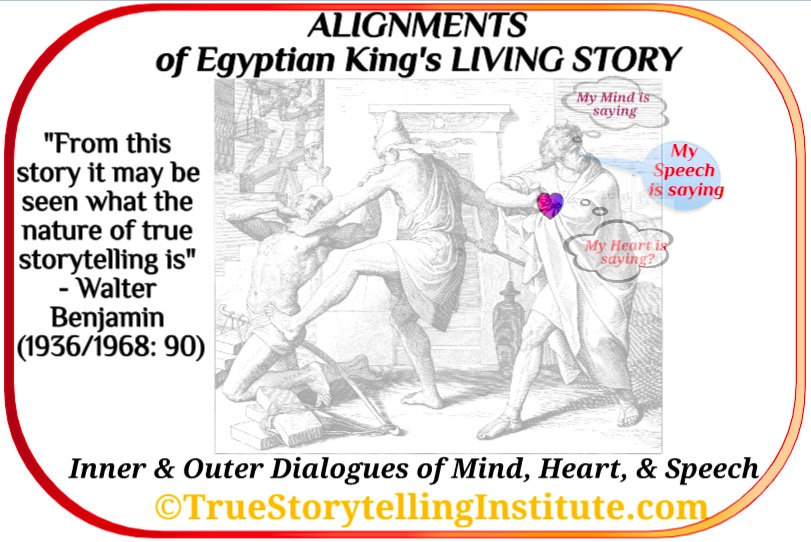 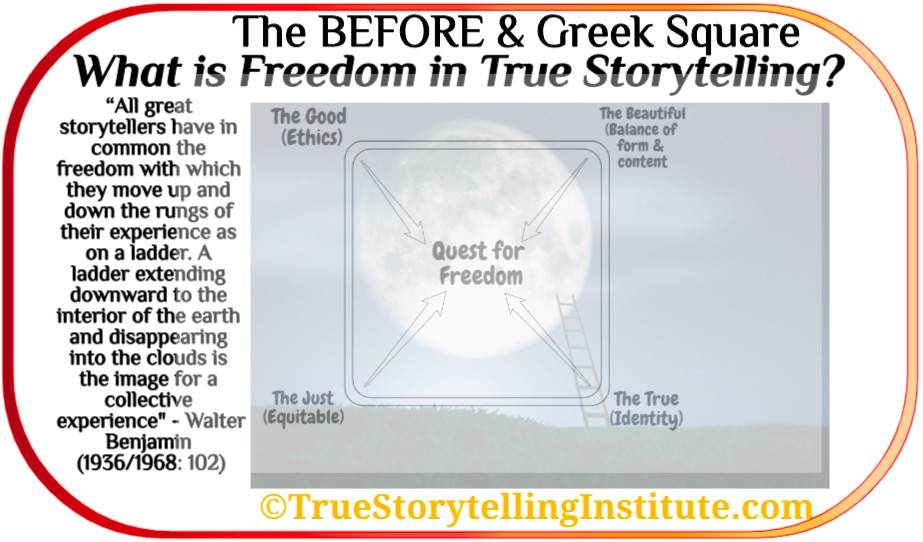 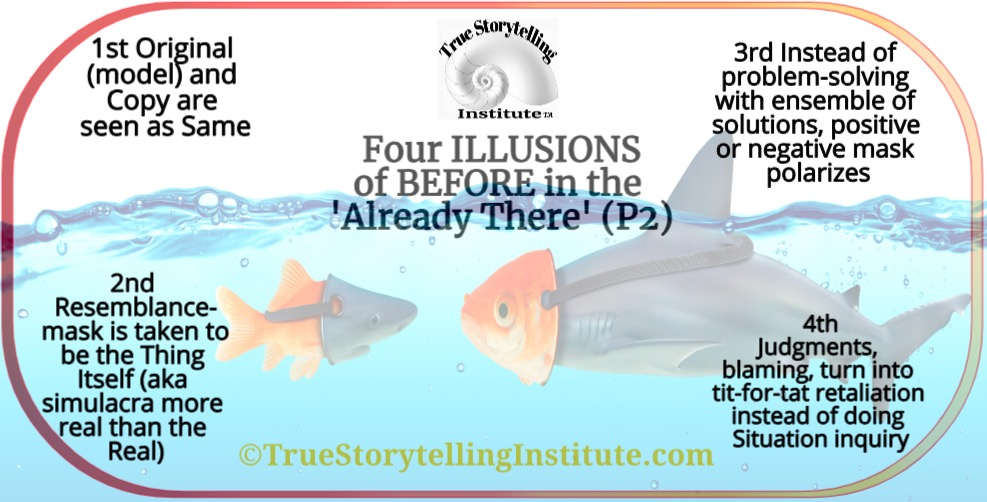 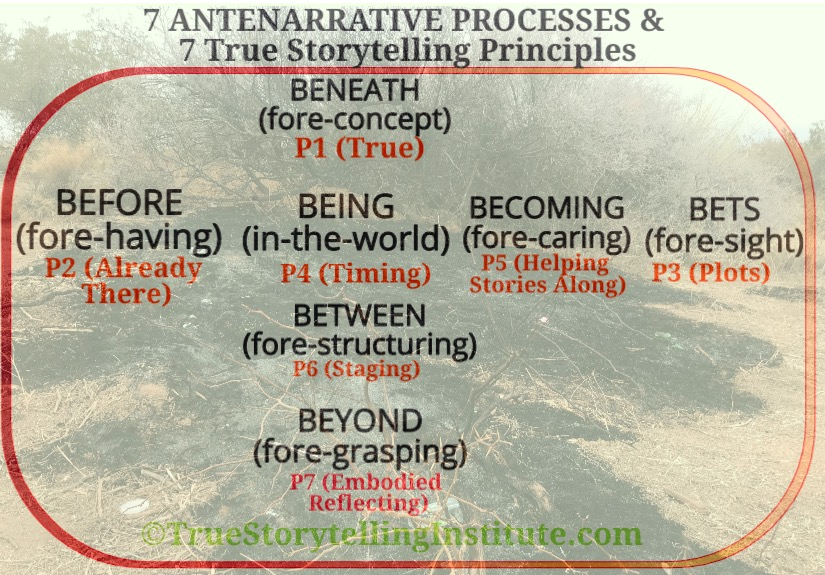 FOR NEXT SESSION 3What is the relation of BETS on Future antenarratives and the Principle 3 (PLOTS)?
The Story of Four PLOTS (P3) and their BETS on the Future – 4 Capitalisms Playing Chess with the World
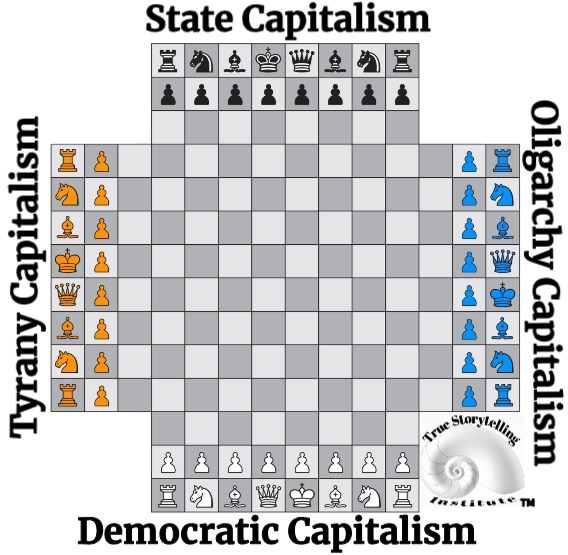 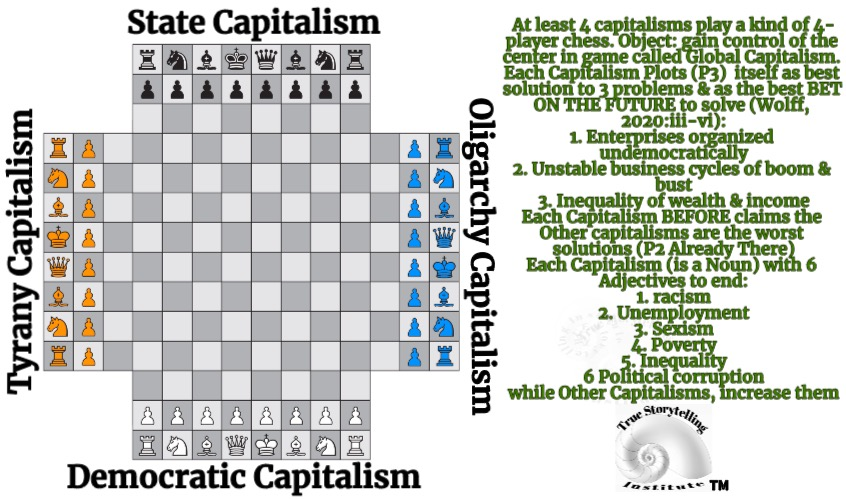 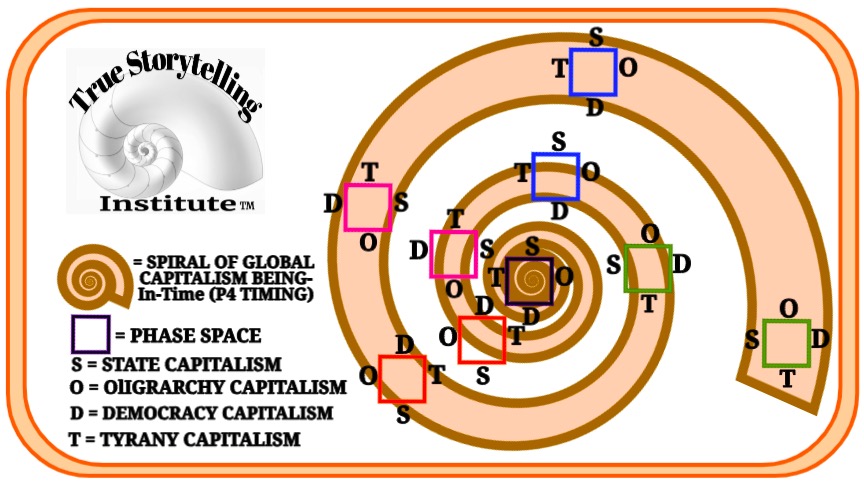 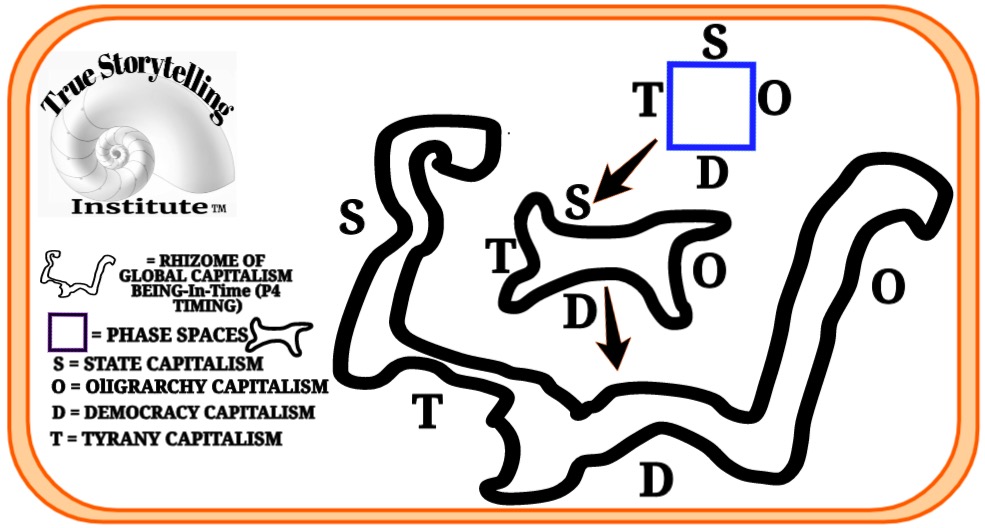